予告
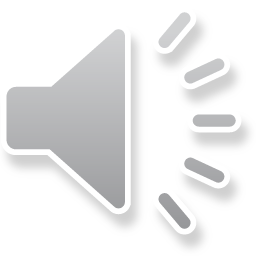 三宅信輔
プロデュース
一八期待の若手
あの
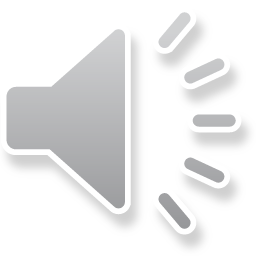 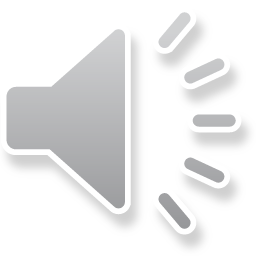 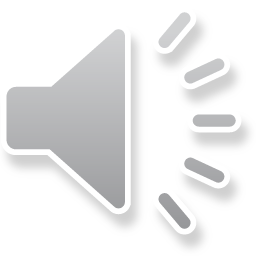 ２ヵ月貫通例会
一八会史上初?
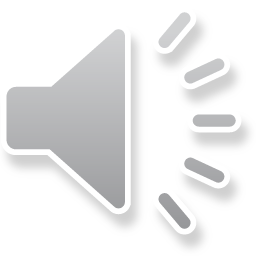 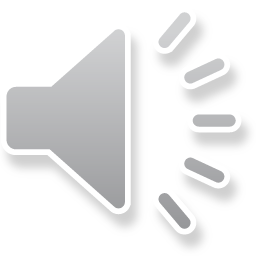 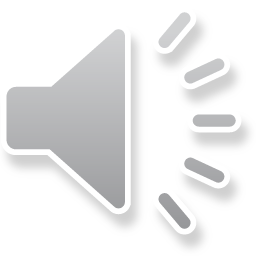 ２ヵ月分の出欠を取ります！
９月・１０月の２回を使って
ひとつの例会を行います
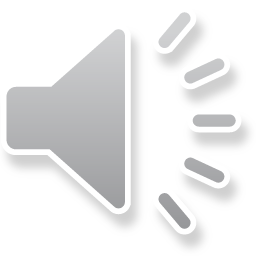 宿題もあります！
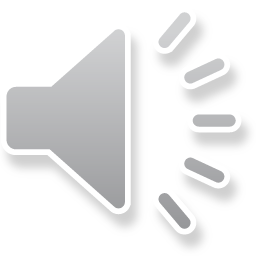 知りたい人
知らせたい人
「決断」
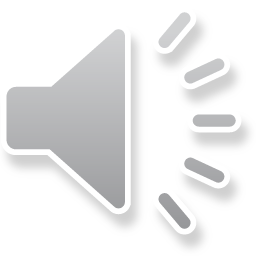 問題解
　　決
　法方
問題解
　　決
　法方
経
営
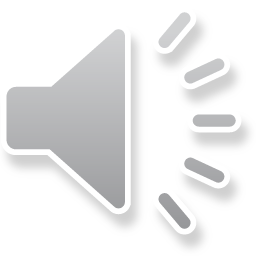 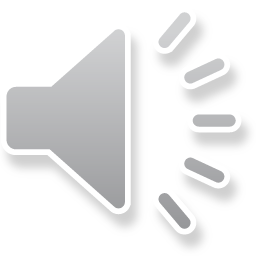 Presentation
伝えたいという欲求
伝わらなければ、意味がない
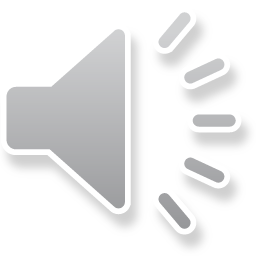 を促せ！
知らせたい人
知りたい人
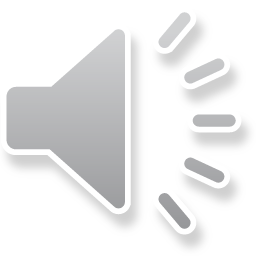 プレゼン王決定戦
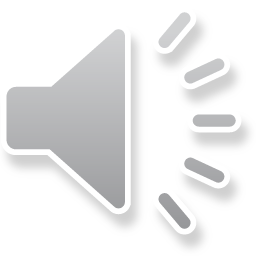 会員の皆様にはご迷惑をお掛けしますが・・・やりたかったのでやります。
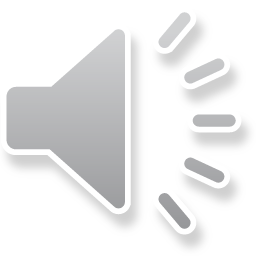 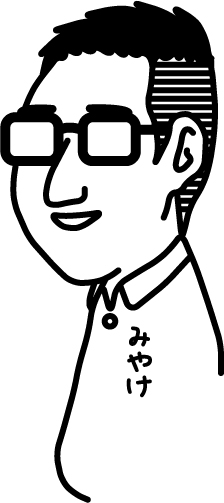 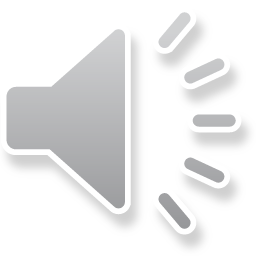 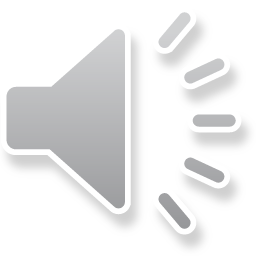 君だ！！
・・・
プレゼン王は
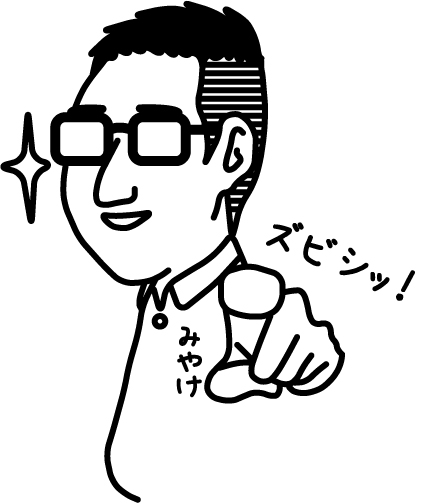 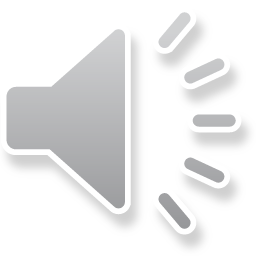 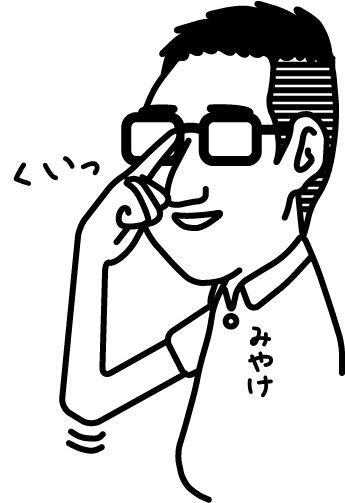 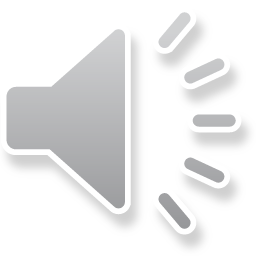 ！
決断を促せ
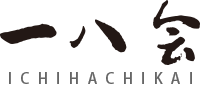 プレゼンテーション大会
背景
出席者、全員が参加・参画型の例会を創出したい
会員がチームに分かれ、「学び」「創り」「競い」合う事で
達成感のある例会として盛り上げたい！
趣旨
経営者として、相手に想いを伝えるコミュニケーション力
「プレゼンテーション」を題材としました
学び
２チーム毎にテーマに沿ってプレゼンを行い、プレゼンを
聞いた会員全員で採点・評価を行い、勝者を決定
競争
プレゼン＝パワポ術の例会ではございません！
！
決断を促せ
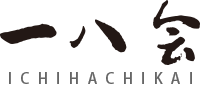 プレゼンテーション大会
学習（準備）
プレゼン大会
９
１０
月例会
月例会
・テーマ発表
・プレゼン技術の習得
・大会での評価要素決定
・各チーム準備開始
・チームプレゼン実施
・テーマ別対戦
・評価表に基づき採点
・総合優勝チーム決定
各チーム準備
「学び」「作る」
【外部講師活用】
コンサルタントブレーン：松田周司氏
・テーマの選定
・評価要素を会員のワークで作成
・大会へ向けてのグループワーク
・6チームに分かれ、2チーム毎3対決
・各チーム持ち時間は10分
・評価得点により、優勝チーム決定
【資料】10枚程度をイメージ
（紙・パワポなど媒体は問いません）
お願い
・チームで準備を進めて大会に臨むため、２ヵ月分の出欠をお願いします。
・９月、１０月例会の間に各チーム、プレゼン準備の集まりをお願いします。